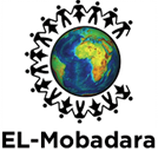 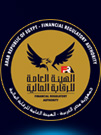 دور الجمعية فى مكافحة غسل الاموال و تمويل الارهاب
تعريف غسيل الاموال
الاشتراك فى اى اعمال تهدف الى اخفاء مصدر الاموال المكتسبة بطرق غير مشروعة بحيث تظهر هذه الاموال كانها اتت من مصادر مشروعة .
ما هو سبب الاهتمام بظاهرة غسيل الأموال ؟
على الرغم من أن البعض قد يرى أنه لا فرق بين الأموال "القذرة" والأموال "النظيفة" وأن الأموال "القذرة" تستطيع أن تساعد فى دفع عجلة التنمية فى دولة ما إلا أنه من الواضح أن اللجوء إلى الأموال القذرة يترتب عليه عدة نتائج سلبية، يتمثل أهمها من الناحية الاقتصادية فيما يلى:
- تقليل قدرة السلطات المختصة على تنفيذ السياسات الاقتصادية بصورة فعالة
- تقويض استقرار سوق الصرف نتيجة للتقلبات الكبيرة التي تنشأ عن حركة وتدفق الأموال
- إيجاد فروق كبيرة في توزيع الثروات الاقتصادية
- إضعاف النمو الاقتصادي كنتيجة لتركز الموارد المالية في استثمارات ليست كبيرة الجدوى والفائدة
- إيجاد ضغط تضخمي في الاقتصاد القومي نظراً لوجود قوة شرائية وهمية ناشئة عن الأنشطة الاقتصادية غير الحقيقية
أما على الصعيد السياسى:
- انتشار الفساد السياسي والإداري واستغلال النفوذ
- تشويه سمعة الدولة مع المؤسسات الدولية التي تتعامل معها كالبنك الدولي وصندوق النقد الدولى
- إيجاد ثغرة قد تمكن غاسلو الأموال من الوصول إلى مراكز مؤثرة في الدولة يترتب عليها انتشار الفوضى وتهديد الاستقرار السياسي.
مراحل غسل الاموال
الايداع: دخول النقد الى النظام المالى و يتم تحويل النقد الناتج من انشطة اجرامية الى ادوات مالية مثل الحسابات لدى المؤسسات المالية .
التمويه : تحويل و نقل الاموال الى حسابات اخرى او مؤسسات مالية اخرى .
الاندماج : ادخال الاموال فى الاقتصاد و استخدامها لشراء اصول شرعية (شقق، سيارات ، مجوهرات ) او تمويل اعمال تجارية (معدات ، بضائع ، مواد خام)
تمويل الارهاب:
تقديم او جمع اى مسمى مالا او خدمة ذات صلة بذلك المال بقصد تحويلها هى و عوائدها كلياّ او جزئيا فى عمل يقدم نفع و لو بدفعات صغيرة الى اى مشروع ارهابى فردى او جماعى سواء تحققت النتيجة او لا .
مكافحة تمويل الارهاب:
وقف تدفق الموارد التى تسمح لارهابيين بتنفيذ اعمالهم الارهابية من خلال اكتشاف منافذ التمويل.
علاقة الجمعيات و المؤسسات فئة أ بمخاطر مكافحة غسل الاموال و تمويل الارهاب:
يستخدم التمويل منها كمبرر (تمويه) لادخال اموال غير شرعية فى المؤسسات المالية و يستخدم كمصدر لتمرير معاملات مالية لارهابيين .
حالات عملية
حالة العميل رشيد
حالة العميل قناوى
حالة العميل وديع
الخطوات الواجب على الجمعيات او الموؤسسات فئة أ اتباعها :
1- الاحتفاظ بمستندات /معلومات شخصية عن العملاء فى جميع الاوقات للتمكن من خدمتهم بشكل افضل و ادارة المخاطر بحكمة .
2-مستندات تقدم لاستيفاء متطلبات معرفة العميل :
صورة حديثة سارية المفعول للعميل و الضمان .
صورة من عقد ايجار/تمليك محل النشاط و السكن.
صورة ايصال مرافق حديث( كهرباء/مياه) لمقر النشاط.
على مسئول الشئون القانونية التوقيع على ملف بالعميل بما يفيد اطلاعه على جميع اصول الاوراق المقدم للجمعية .
3-  تحديث البيانات عند كل تجديد دون تهاون للعميل و الضمان .
4- توقيع مسئول الجمعية باطلاعه على اصول المستندات و تاريخ الاطلاع.
5- اقرار اخصائى التمويل انه تم التعامل مع العميل مباشرة دون اى وساطة من اى نوع.
6- استيفاء العميل نموذج اعرف عميلك لمن زاد قرضه عن 30000 جنيه و يراعى تحديثه عند كل تجديد.
7- تقوم الجمعية بتحليل مخاطر السداد المعجل و تنفيذ لائحة الرقابة المالية بهذا الشأن كما تقوم بتسجيل عملاء السداد المعجل لمراقبة تكرار السداد المعجل سواء لاغراض التجديد او لاغراض غير معروفة .
8- تقوم الجمعية بمنع سداد اقساط التمويل من خلال اشخاص او جهات غير معروفة بما يسمى فاعل خير او جمعية شرعية الا اذا كان بطلب رسمى من جمعية على شرط ان تكون مرخصة من وزارة التضامن .
7- فى حالة الاشتباه فى احد العملاء يتم اخطار وحدة غسل الاموال بالبنك المركزى المصرى بموجب خطاب من رئيس مجلس ادارة الجمعية محدد به بيانات مسئول التواصل فى الوحدة و مستندات الاشتباه و نموذج اعرف عميلك مع عدم اخطار / التلميح للعميل عن هذا الاجراء.
قواعد ارشادية للتعرف على الهوية :
التحديد الصحيح للهوية بالاشارة الى المستندات الرسمية .
الحصول على نسخة من مستندات تحديد هوية العميل و التاكد من مطابقتها و سريانها.
عدم فتح حساب تمويل او تاسيس علاقات لعملاء لم تتم مقابلتهم وجها لوجه.
الطلب من العميل اعطاء معلومات عن اى حسابات مصرفية موجودة او علاقات مع مؤسسات تمويل اخرى .
بذل جهود فى حال وجود شكوك فى نزاهة و صحة البيانات حول هوية العميل و هنا يتم التحقق من جديد من هوية العميل .
عدم قبول اى معلومات فى حالات :
عم التمكن من التحقق من هوية العميل .
هوية المستفيد الحقيقى غير معروفة .
الفشل فى الحصول على معلومات بشان الغرض من التمويل و طبيعة العمل.
التعرف على المستفيد الحقيقى :
التاكد من ان الحساب يستخدم لمصلحة الفرد الذى سجل باسمه شخصيا و الغرض الذى فتح من اجله .
فى حال الشك ان العميل يتصرف لمصلحة اخرين فانه يجب على الجمعية ان تحدد الصفة التى يتصرف بها العميل .
يتعين فى حال وجود اى شخص يزعم التصرف بالنيابة عن العميل ان يقدم ما يفيد بذلك .
من هم العملاء الذين يجب بذل عناية خاصة بهم :
من يبدون اهتمام غير عادى بمتطلبات الابلاغ و سياسات الجمعية فى مكافحة غسل الاموال.
يرفضون الكشف عن معلومات تتعلق بانشطتهم و مصادر اموالهم او يقدموا وثائق هوية بها شبهة تزوير.
يبدون و كانهم وكيلا لشخص او كيان غير معلوم الهوية .
يواجهون صعوبة فى وصف طبيعة نشاطهم .
عمليات متكررة لا يتناسب مجموعها مع نشاط العميل .
عملاء يبدون لا مبالاة تجاه المخاطر و العمولات  او غيرها من تكاليف العمليات على الاوراق المالية .